Léčba pacientů s mCRC při souběhu  MSI-H a mutace BRAF V600E 

Kolorektální den KOC Plzeň 21.3.2024
Jiří Tomášek
543136309
tomasek@mou.cz
Přehled
Prediktivní a prognostické markery mCRC
Postavení prediktorů  - ESMO, Modrá kniha 
 mutace BRAF  - prediktivní a prognostický význam 
dMMR/MSI- high 
Kazuistika
Biomarkery  u CRC …. klinicky relevantní
Všechny nádory:
MMR
Microsatellite stability
Metastatické onemocnění:
RAS
BRAF
HER2 
NTRK
Molekulární klasifikace CRC 
a odpovídající cílená léčba
RAS mutace
PIK3CA/PTEN mutace
45%
8%
1%
2%
26%
1%
2%
NTRK inhibitory
Gene fusion
8%
MET amp
2%
HER2 amp
2%
2%
POLE amp
Anti-HER2
MSI + other
MSI
wild-type
Anti-EGFR
BRAF non-V600
Anti–PD-1/PD-L1
BRAF V600E
Enkorafenib + cetuximab
Dienstmann. Am Soc Clin Oncol Educ Book. 2018;38:231.
[Speaker Notes: CRC, colorectal cancer; MMR, mismatch repair; Tx, treatment.]
Predictive and prognostic value of mCRC biomarkers and clinical features
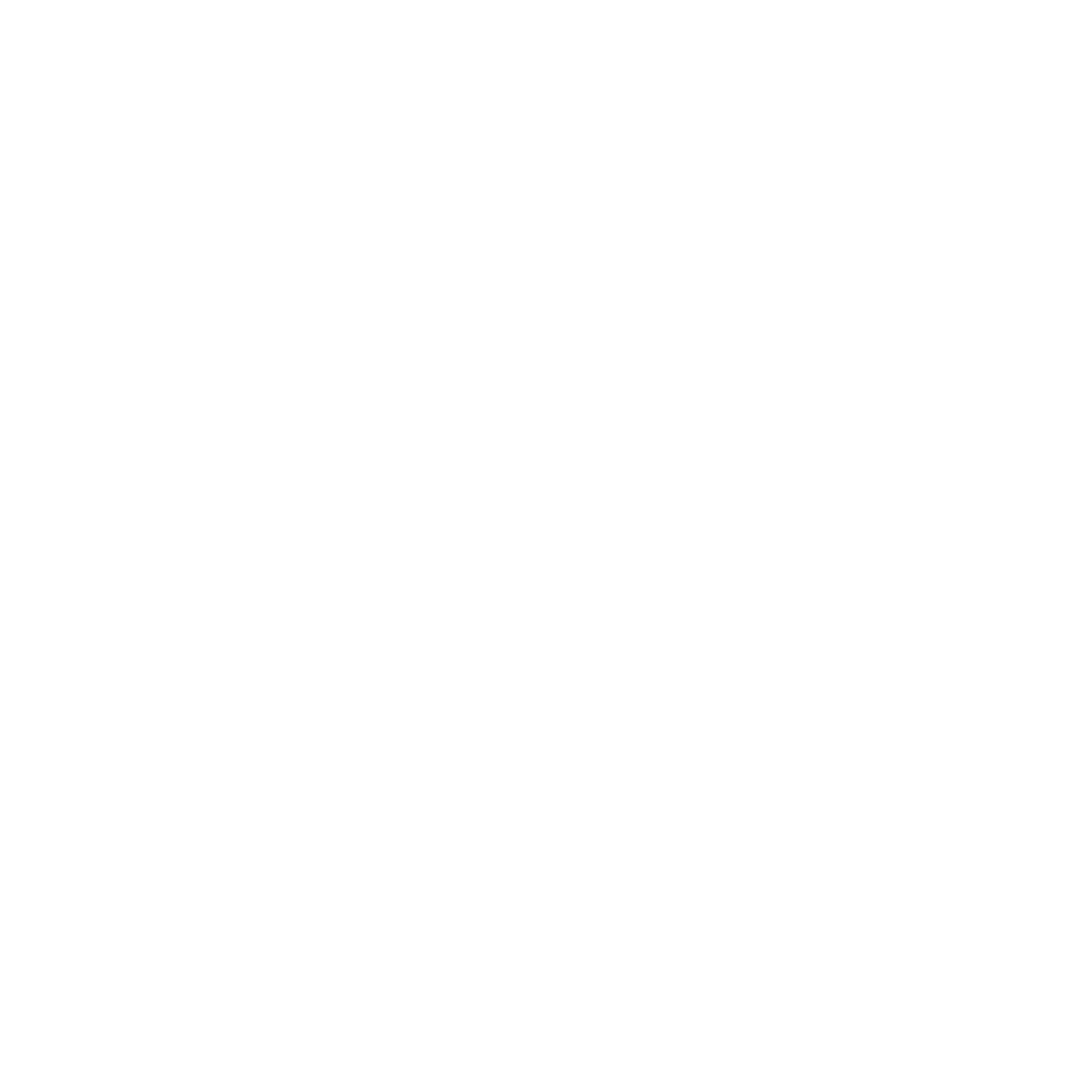 Home
Methodology
ESMO Clinical Practice Guidelines
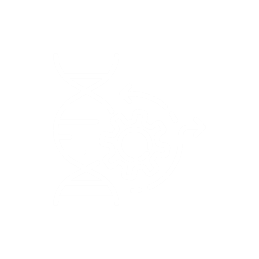 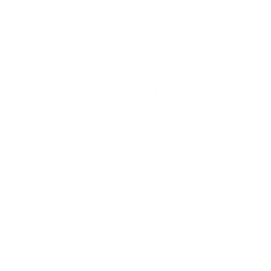 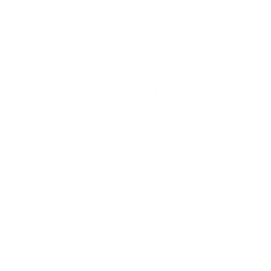 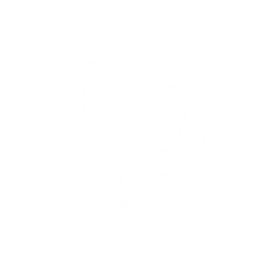 European expert panel consensus
Resectable disease
MSI/dMMR status
RAS mutation
BRAFV600E mutation
Tumour sidedness
Unresectable stage IV disease
Key recommendations
Treatment
Patient scenarios
Positive predictive biomarker for ICI treatment response1
Negative predictive biomarker for anti-EGFR treatment response1
Strong negative prognostic biomarker1

Negative predictive biomarker for anti-EGFR treatment response1,3

Should be assessed for the option of treatment with BRAF inhibitor +anti-EGFR therapy1
Primary tumour location can be prognostic and predictive of anti-EGFR treatment response in RAS wild-type mCRC1,4
ESMO guidance for the treatment of mCRC
European expert panel guidance for the treatment of BRAFV600E-mutant mCRC
Molecular testing
Follow-up & survivorship
Glossary
References
ESMO recommends broad molecular testing to guide clinical decision-making1
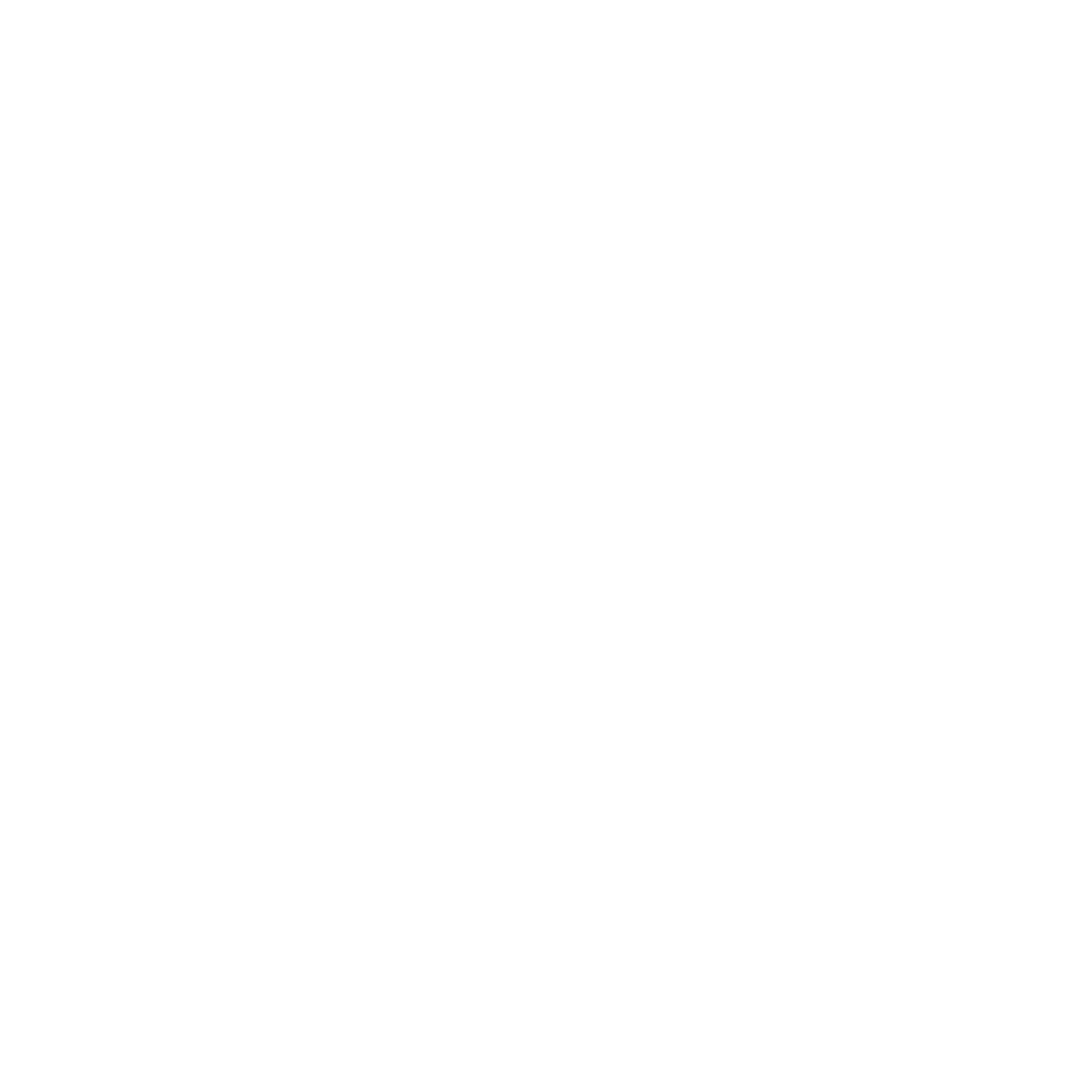 Home
Methodology
ESMO Clinical Practice Guidelines
European expert panel consensus
BRAF mutation status should be assessed simultaneously with RAS for prognostication [I, B] and for treatment selection [I, A]
Testing must be conducted before initiating 5-FU-based ChT [III, A]
In the rare event of an NTRK fusion being detected, treatment with larotrectinib or entrectinib is recommended [III, A]
Resectable disease
Unresectable stage IV disease
Key recommendations
Treatment
Patient scenarios
ESMO guidance for the treatment of mCRC
HER2 amplification
NTRK gene fusions
European expert panel guidance for the treatment of BRAFV600E-mutant mCRC
Diagnosis
1L treatment
2L treatment
3L treatment
Molecular testing
BRAF mutations
RAS mutations
DPD deficiency
MSI/MMR status
Testing for KRAS and NRAS mutations (exons 2, 3, 4) is mandatory prior to initiating anti-EGFR therapy [III, A]
Testing is recommended in RAS wild-type patients to identify those who may benefit from dual HER2 blockade [III, B]
MSI/MMR status is recommended for its predictive value for the use of ICIs [I, A]
Follow-up & survivorship
Glossary
References
ESMO tissue handling procedures
Overview of ESMO recommendations for biomarker testing in mCRC1
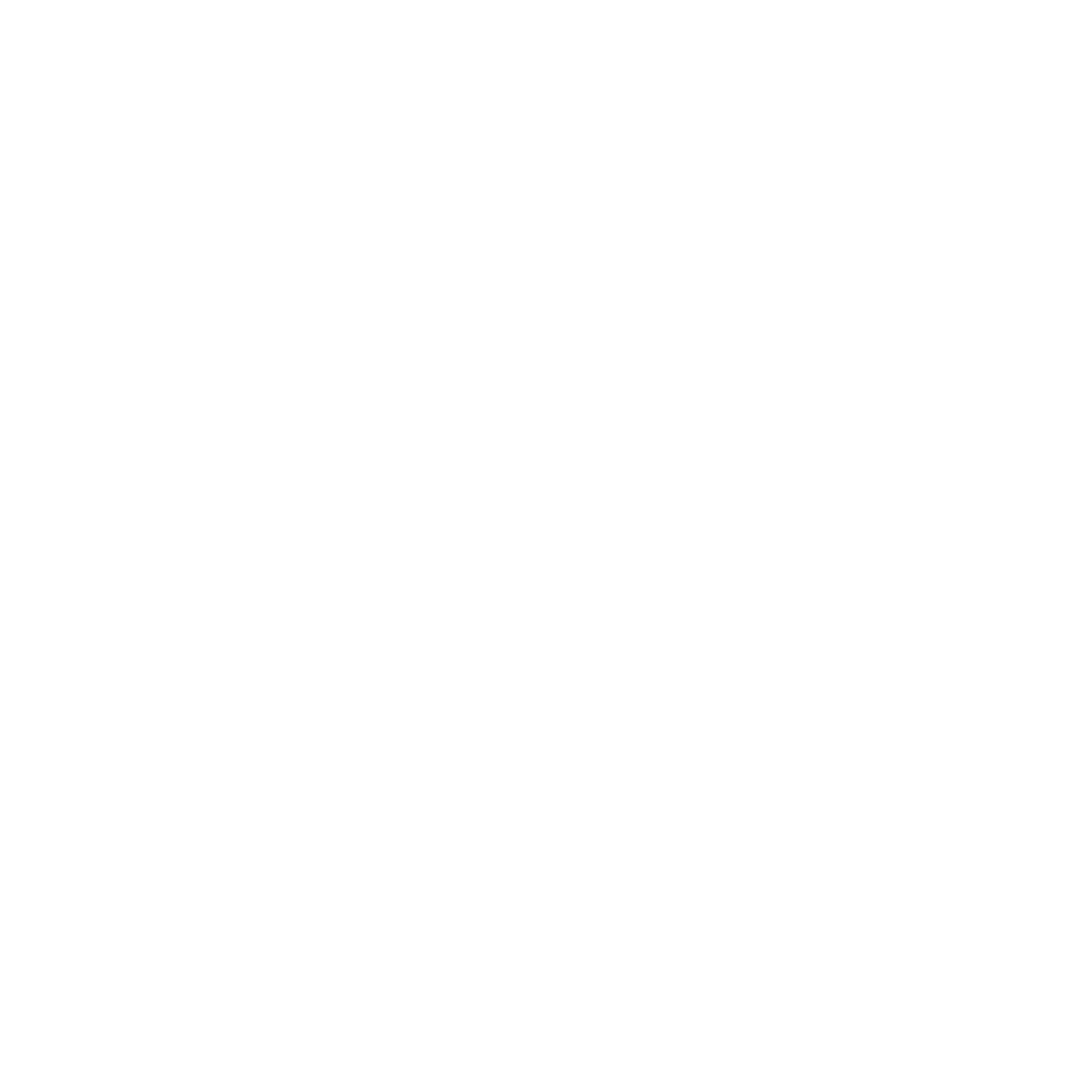 Home
Methodology
ESMO Clinical Practice Guidelines
European expert panel consensus
Resectable disease
Unresectable stage IV disease
Key recommendations
Treatment
Patient scenarios
ESMO guidance for the treatment of mCRC
European expert panel guidance for the treatment of BRAFV600E-mutant mCRC
Molecular testing
Follow-up & survivorship
Glossary
References
Testing for ALK and ROS1 gene fusions, PIK3CA mutations, and activating mutations of HER2 is not recommended outside clinical trials1
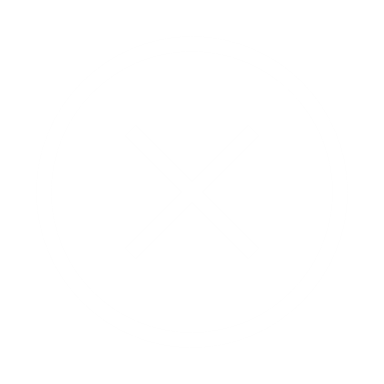 European expert panel recommendations
*Level of evidence: case report; †level of evidence: original research study.
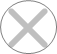 European expert panel recommendations on biomarker testing for mCRC2
CLOSE
Indications for testing
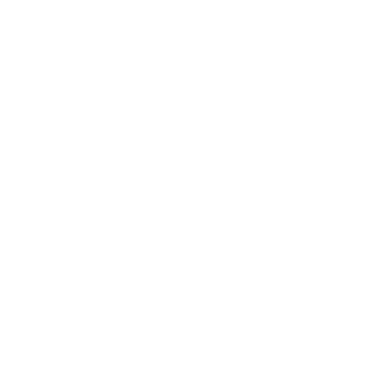 Molecular testing should be performed at diagnosis of metastatic disease to inform treatment sequence decisions and prevent delays in appropriate treatment [2B]
At a minimum, patients should be tested for KRAS/NRAS (exons 2, 3, 4) and BRAFV600E mutations, as well as for dMMR/MSI-H status [2B]
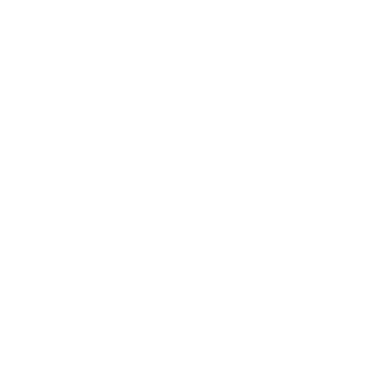 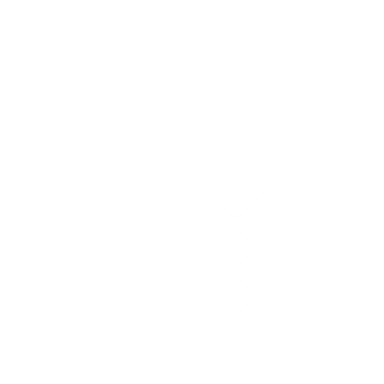 Methods of detection
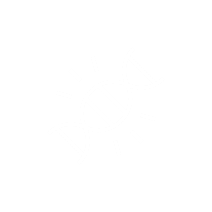 Genomic NGS is preferred, or PCR if NGS is unavailable [2A]
If no tissue is available, liquid biopsy to assess ctDNA is an option [2C]
IHC is recommended only for MMR status testing [2C]
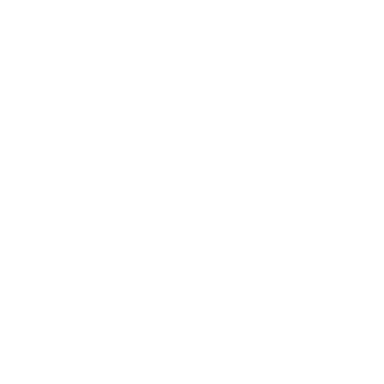 Kdy a jak testovat prediktory u CRC ?
II. kl. st. :  MMR/MSI … pokud je zvažována adjuvance 

III. kl. st. : zvážit u rizikových pacientů – stejně jak IV. st

IV. kl. st. :  RAS, BRAF, MMR/MSS
Základní balíček prediktorů před zahájením 1. linie léčby
Požadavek musí vzejít od onkologa – úhradová podmínka vyšetření !  
  (specifikace mutace KRAS… KRAS G12C … 3%… výhledově léčba inhibitory)

KOC …. ROC
ESMO guidance for resectable or potentially resectable disease1
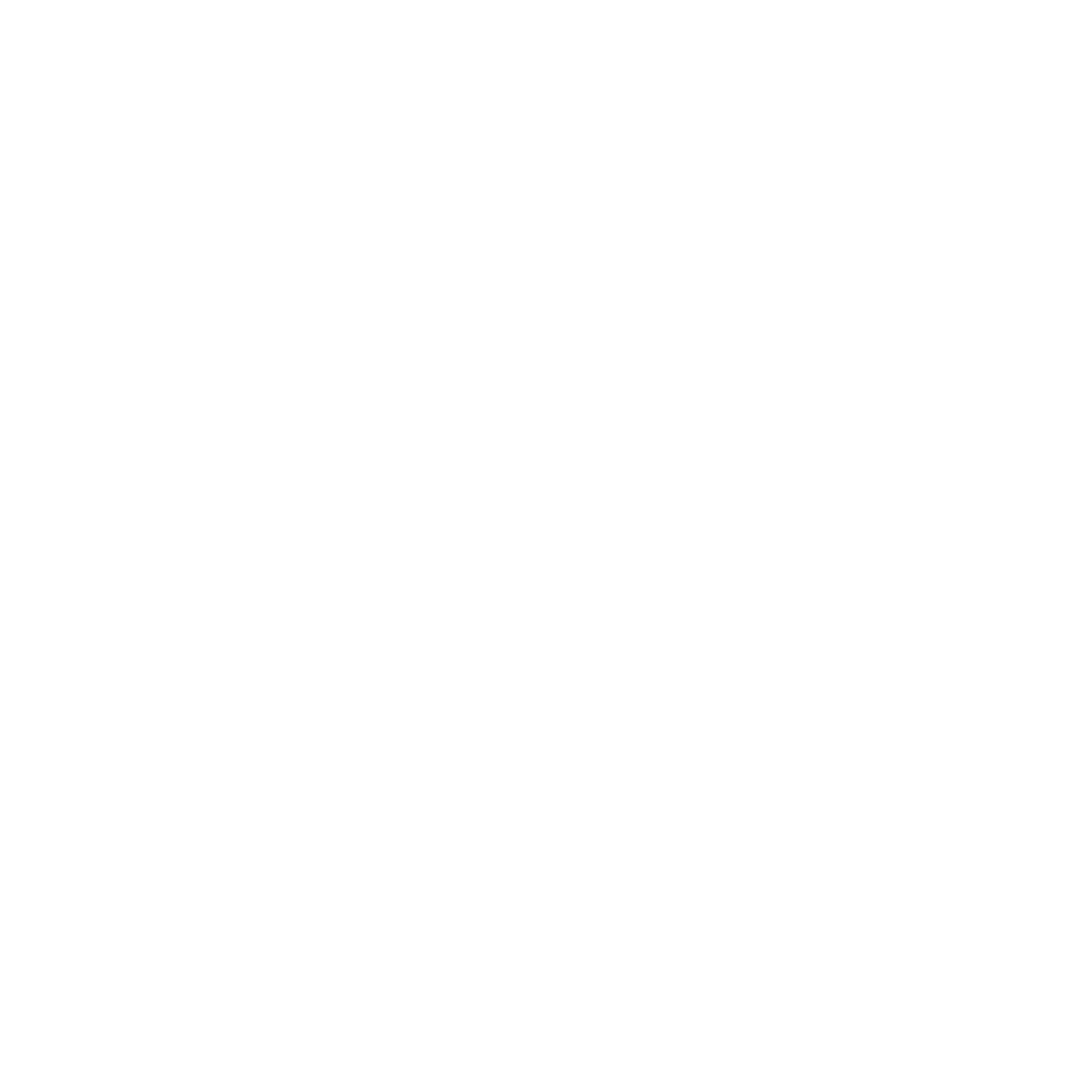 Home
Methodology
ESMO Clinical Practice Guidelines
European expert panel consensus
Potentially resectable with conversion therapy†
Surgery + perioperative oxaliplatin-based ChT* [II, B]
ChT + anti-EGFR [II, A]
Surgery ± perioperative ChT [III, B]
Triplet‡ + bevacizumab (preferred) or doublet ChT + bevacizumab [II, A]
Clearly resectable disease
Oligometastatic disease
Resectable disease
Unresectable stage IV disease
Radiofrequency ablation [II, B]
SBRT [III, B]
Key recommendations
Treatment
Surgery
Patient scenarios
Favourable prognostic criteria
Unfavourable/unclear prognostic criteria
Left colon, RAS wild-type
Right colon, RAS-mutant
ESMO guidance for the treatment of mCRC
European expert panel guidance for the treatment of BRAFV600E-mutant mCRC
Local ablation treatment
TARE/SIRT [III, B]
HAIC [III, B]
TACE [III, B]
Molecular testing
Intra-arterial therapy
Follow-up & survivorship
Glossary
References
*The use of perioperative FOLFOX (3 months pre- and postoperatively) can be considered a standard of care in patients with technically resectable colorectal liver metastases, but with negative prognostic factors; †Generally, the total treatment duration should not exceed 6 months; ‡Triplet ChT: FOLFOXIRI.
BRAF mutace u CRC
MAPK Pathway in CRC
BRAF: primární efektor signální dráhy RAS​
BRAF mutace​
Nejčastější mutace:  V600E
Cca u 8% pacinetů s CRC ​
Vzájemně se vylučující s mutací RAS (výjimky potvrzující pravidlo)
EGFR
PI3K
AKT
RAS
MAPK
MEK
BRAF
BRAF
Transcription factors
Nucleus
Survival
Migration
Cell cycle progression
Cell growth
Turk. 2016;5. Larki. Cell J. 2017;19:113. Di Nicolantonio. JCO. 2008;26:5705. Artale. JCO. 2008;26:4217.
[Speaker Notes: CRC, colorectal cancer; WT, wild-type.]
Enkorafenib + binimetinib + cetuximab* (n=224)
Enkorafenib + cetuximab* (n=220)
Cetuximab + FOLFIRI/irinotecan (n=221)
BEACON: multi-cílená inhibice dráhy EGFR je volbou pro pacienty s BRAF mt mCRC v ≥2L 26,28
Randomizovaná, fáze III, multi-cílená léčba  - encorafenib ± binimetinib + cetuximab26
RAS wt BRAF V600E mt mCRC léčených  1–2 předchozími liniemi
R
Koprimární cíle: OS, triplet vs kontrola; and ORR, triplet vs kontrola
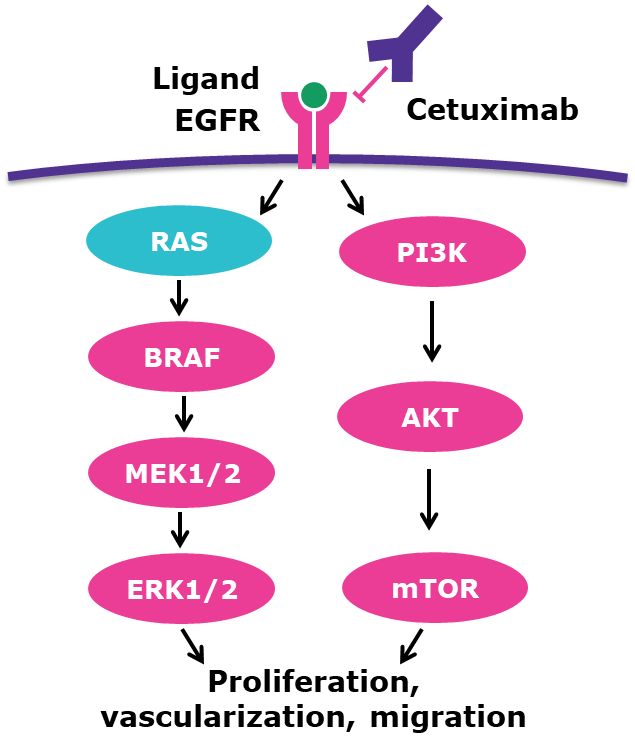 Trojitá cílená terapie bude inhibovat dráhu EGFR na více místech19
Primární analýza představená na WCGC 2019 potvrdila, že studie splnila své koprimární cíle.26 Na ASCO 2020 bylo prezentováno dalších 6 měsíců dat.28
Enkorafenib
Binimetinib
12. Erbitux SmPC, May 2019; 19. Leto SM, et al. J Mol Med 2014;92:709–22; 26. Kopetz S, et al. N Engl J Med 2019;1632–1643;
28. Kopetz S, et al. ASCO 2020 (Abstract No. 4001).
*Cetuximab je v současné době indikován u pacientů s expresí EGFR, RAS wt mCRC v kombinaci s chemoterapií na bázi irinotekanu nebo v 1L v kombinaci s FOLFOX, nebo jako monoterapie u pacientů, u nichž selhala léčba na bázi oxaliplatiny a irinotekanu a kteří netolerují irinotecan

ORR, celková četnost odpovědí; OS, celkové přežití; SOC, standardní péče
12
3
BEACON: analýza OS
Koprimární endpoint: mOS triplet* vs control
Sekundární endpoint: mOS doublet† vs control
1.0
1.0
0.8
0.8
0.6
0.6
Pravděpodobnost přežitíl
ENCO/CETUX‡
Pravděpodobnost přežitíl
ENCO/BINI/CETUX‡
0.4
0.4
0.2
0.2
Control
Control
0
0
0
3
6
9
12
15
18
21
24
27
0
3
6
9
12
15
18
21
24
27
Čas (měsíce)
Čas (měsíce)
Koprimární cíl: ORR¶
CI, interval spolehlivosti; HR, poměr rizik; m, medián; ORR, celková míra odpovědi; OS, celkové přežití; PFS; přežití bez progrese. * Encorafenib + binimetinib + cetuximab; † Encorafenib + cetuximab; ‡ Cetuximab je v současné době indikován u pacientů s expresí EGFR, RAS wt mCRC v kombinaci s chemoterapií založenou na irinotekanu nebo v 1L v kombinaci s FOLFOX, nebo jako monoterapie u pacientů, u nichž selhala léčba založená na oxaliplatině a irinotekanu a kteří netolerují irinotekan.2 ORR potvrzeno BICR, koprimární byl triplet ORR vs. kontrola..12
12. Erbitux SmPC, May 2019; 
28. Kopetz S, et al. ASCO 2020 (Abstract No. 4001).
13
4
Kazuistika : žena *1971
1/2021 resekce TU ileocékálního přechodu  na sektoru
3/2021 radikalizující operace – pravostr. hemikolektomie, adnexektomie l.dx., RTP lymfadenktomie  - resekovány všechny makroskopicky pozit. struktury

Histologie: Adenoca G3  pT3 pN2a M1 (ovarium, podkoží) 
Prediktory: wt-RAS, mt- BRAF V600E, dMMR

„Adjuvance“:  4/2021 – 10/2021  FOLFOX 12 cyklů
Přešetření 3/2022
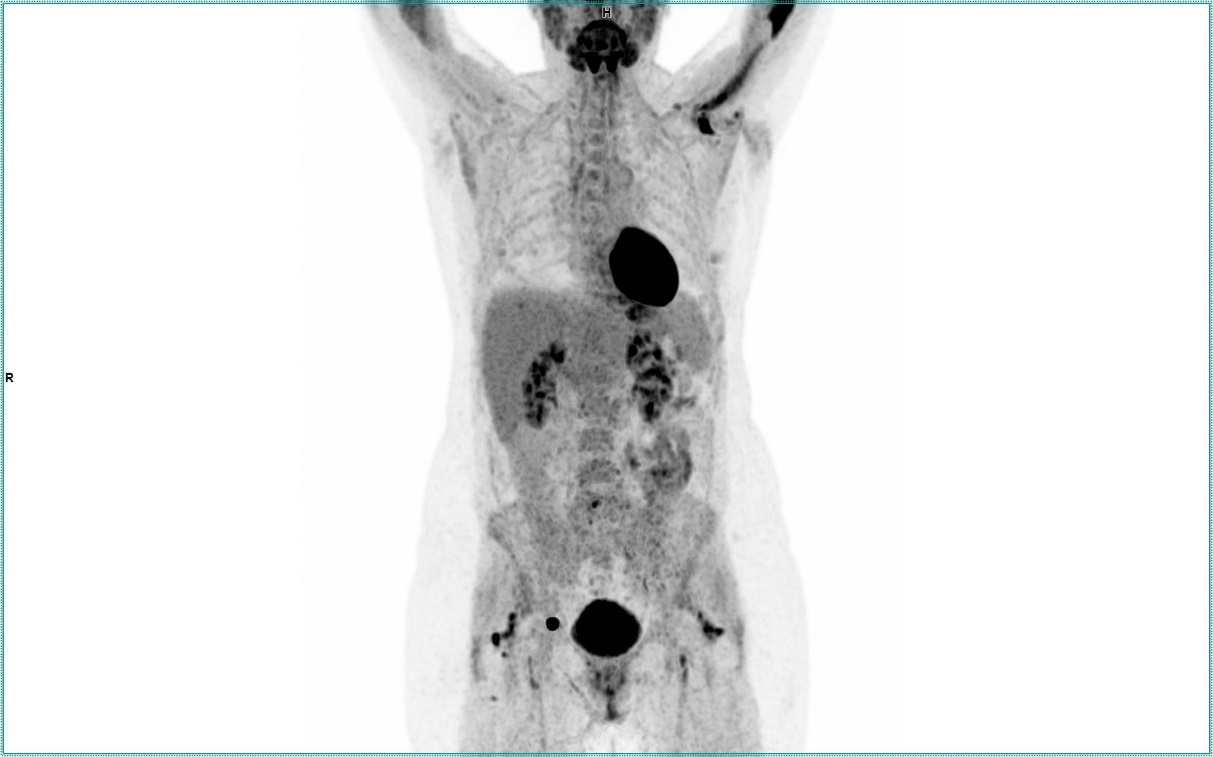 Klinicky: hmatný paket v pravém třísle a levém nadklíčku 

PET/CT  - pozit. pravé tříslo a levý nadklíček , pravá plíce

Biopsie třísla – verifikace relapsu

Markery norma
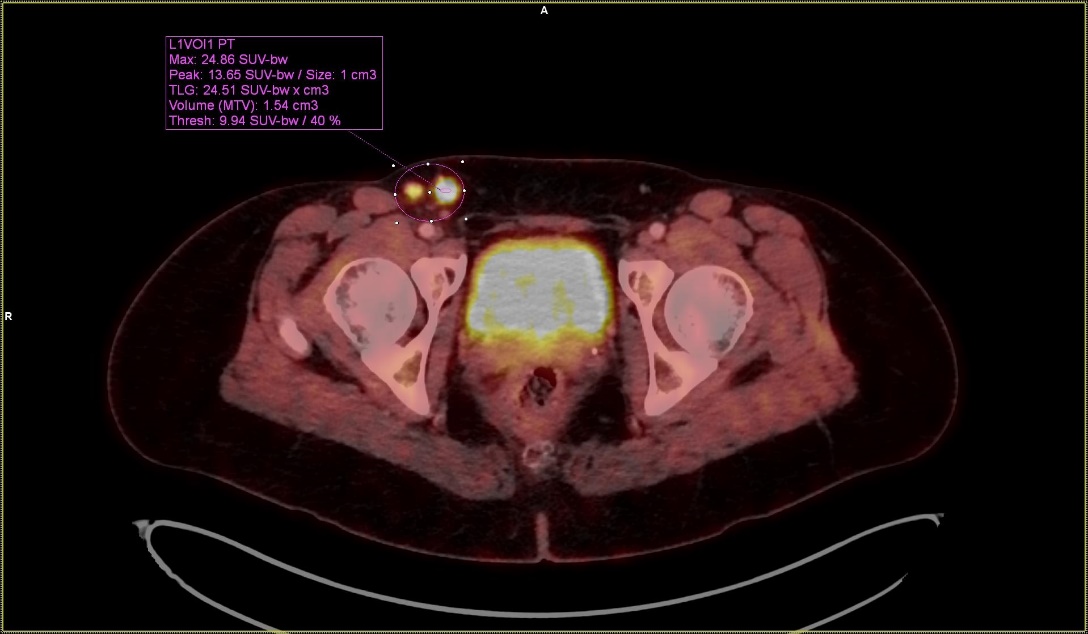 mCRC wt-RAS, mt BRAF V600E, dMMR
Jakou vybrat léčbu u pacietky již předléčené oxaliplatinou v „adjuvanci“

Imunoterapie  nebo kombinovaná cílená léčba? 

3/2022  - zahájena terapie cetuximab/enkorafenib  
(Imunoterapie neměla v té době stanovenu úhradu z prostředků zdravotního pojištění) 

NUL: HAF sy G2, exantém G1-2 ... postupně horší tolerance
Cetuximab + enkorafenib – efekt léčby
PET/CT  …. Ložisko v hrudníku
Cetuximab + enkorafenib – efekt léčby
PFS: 17 měsíců
Efekt : klinický nástup účinku  během 1. měsíce léčby … výrazná PR
ECOG-PS: 1

Tolerance NUL max G2 exantém, po zaléčení G1
7/2023 – klinická progrese
Subj.: zvětšuje se paket v pravém třísle – během 3 týdnů
Obj.: PS: 0, nově zřetelná progrese paketu v pravém třísle – 3x5cm tuhý

Laboratoř: vše v mezích, včetně markerů, TSH 

UZ pravé inguiny 28.8.2023: v místě hmatné rezist laločnatá patol. Uzlina velikosti cca 33x33x20mm – ve srovnání s PET/CT v progresi, při laterálím polu této největší uzliny další výrazně laločnatá léze asi 30x17mm – také charakter uzliny – v okolí lehký lymfedém – vše v progresi
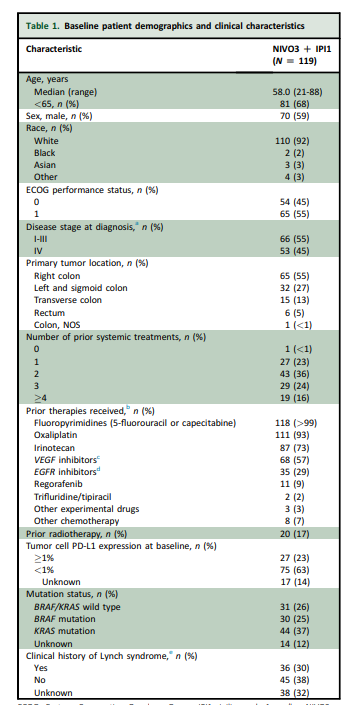 Studie CheckMate 142
Rameno nivo3 + ipi1   n= 119
Studie CheckMate 142:  nivo3 + ipi1
Kazuistika : žena *1971
1/2021 resekce TU ileocékálního přechodu  na sektoru
3/2021 radikalizující operace
Histologie: Adenoca G3  pT3 pN2a M1 (ovarium, podkoží) 
Prediktory: wt-RAS, mt- BRAF V600E, dMMR
„Adjuvance“:  4/2021 – 10/2021  FOLFOX 12 cyklů 
Relaps 3/2022 – LU tříslo, nadklíček, plíce 
St.p. I. linii paliat terapie cetux/enkorafenib – max efekt PR, PFS 17m
II. linie nivo3- ipi1 od 8/2023 – po 1. cyklu klinicky regrese LU
Toxicita imunoterapie
Po 1. cyklu kožní toxicita G1, po 2. cyklu jaterní toxicita G1

Po 3. cyklu 10/2023 :  Subj.: bolest hlavy, skotomy pravostranně krátce… během 4 dnů bolet hlavy trvalá 

Laboratoř: TSH 0,012, ranní kortizol 58 nmol/l…. norma 166-507 ,  ionty  v mezích
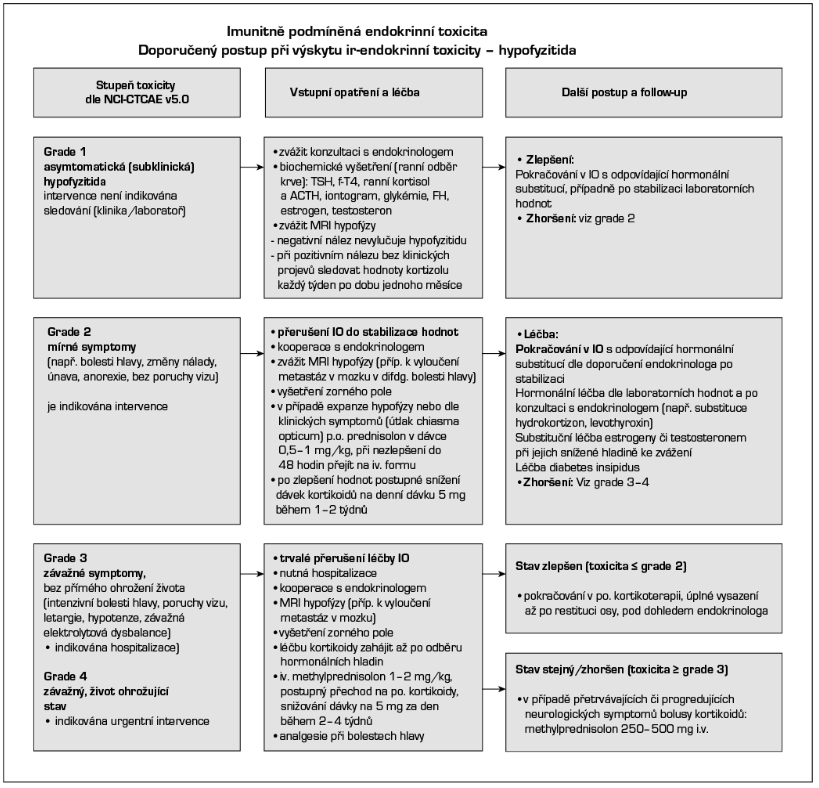 Ir - hypofyzitida
Incidence  nejvyšší u kombinované terapie anti-PD(L)-1 – anti-CTLA4 terapie (2–6 %) anti-PD-1 terapie (1 %). 
Pacienti léčení anti-CTLA-4 protilátkou vyvinou Ir-hypofyzitidu během prvních 3–4 měsíců léčby, zatímco výskyt této komplikace v případě monoterapie anti-PD-1 odpovídá mediánu 6 měsíců.
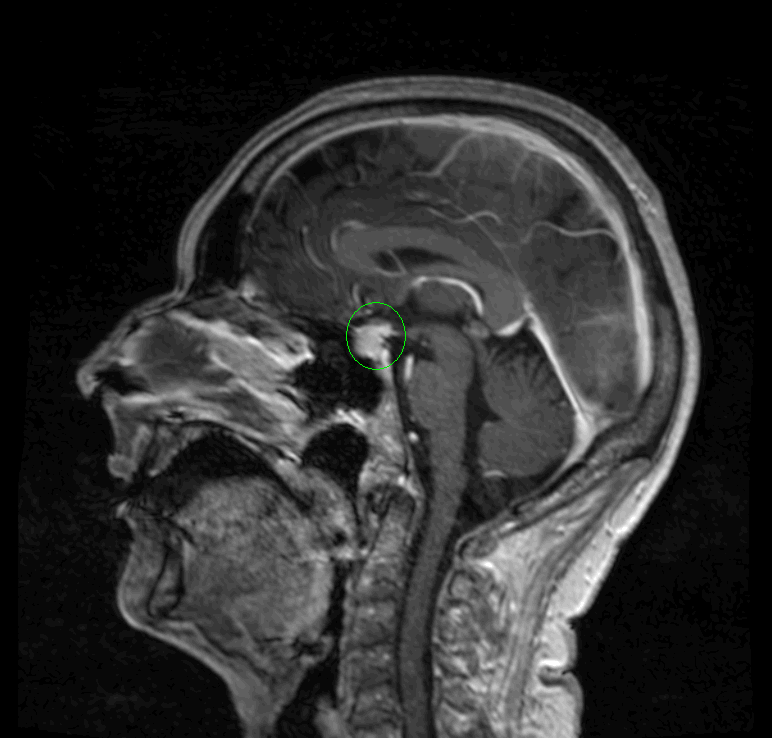 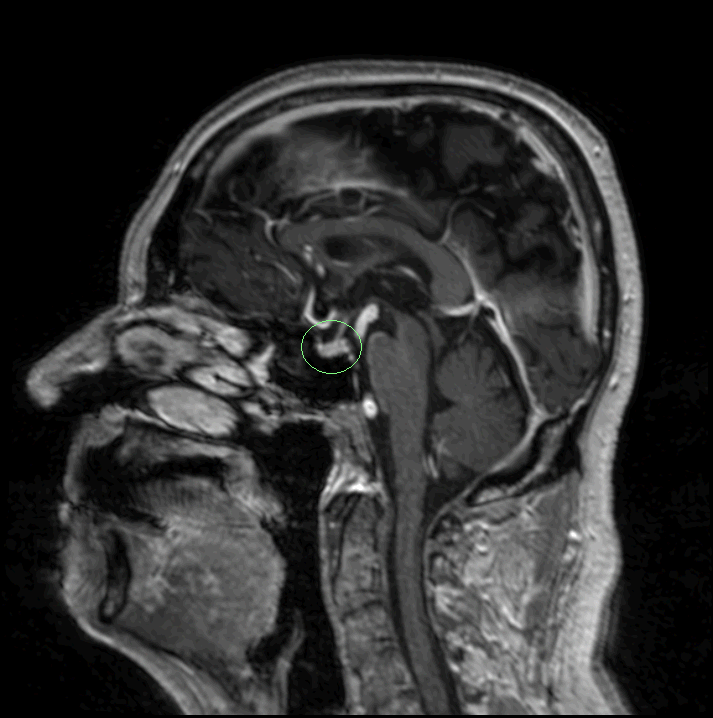 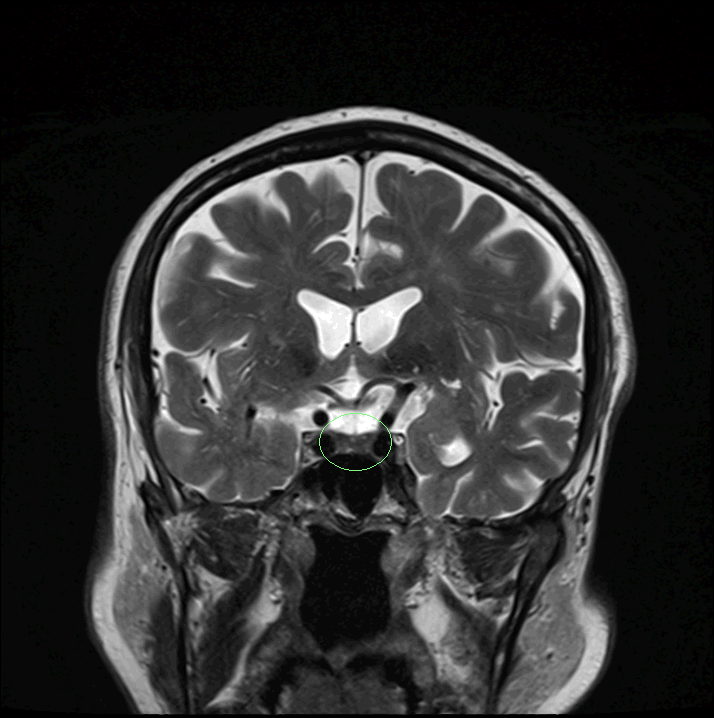 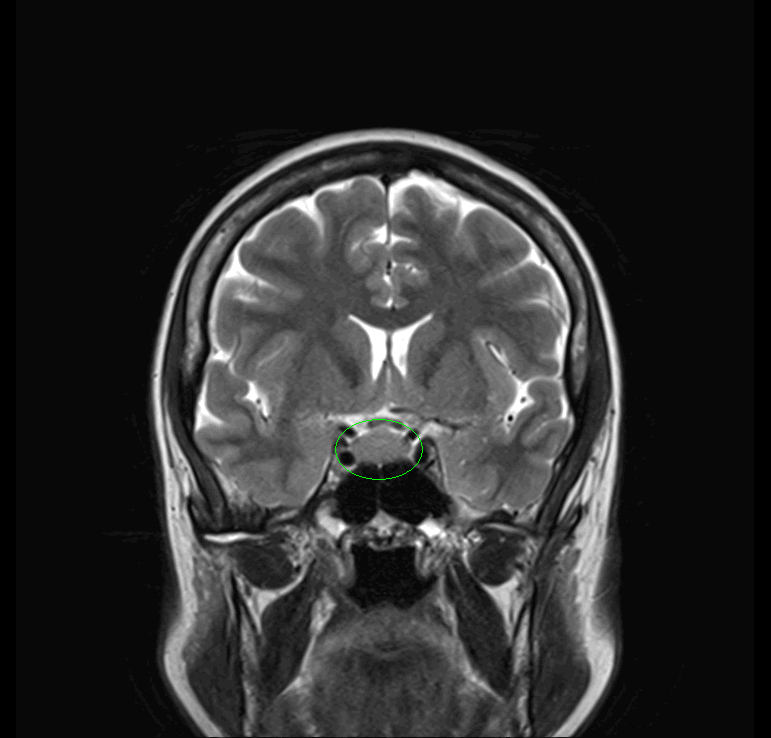 Léčba hypofyzitidy
Kortikoidy (methylprednisolon 1mg/kg + hydrocortizon )
Efekt – ústup symptomů během 24 hodin 

Pomalé vysazování 

V odstupu 2 měsíců pokračováno nivo mono … po 2 cyklech znovu hypofyzitida G2  - kortikoterapie …. Imunoterapie ukončena
Co si zapamatovat:
Testovat RAS, BRAF V600E, MMR/MSI  současně hned v době diagnózy IV. klinického stadia  (ke zvážení u rizikového III. klin. stadia)
Testování musí vyžádat klinik, obvykle onkolog
Cetuximab/enkorafenib pro pacienty předléčené chemoterapií (již není požadavek na předléčení oxaliplatinou) 
V případě mt-BRAF V600E se neřídíme stranovou lokalizací primárního TU
Pokud je mt-BRAF a dMMR současně, je nutné volit léčbu individuálně.... preference imunoterapie.